COME CRAFT WITH US AND
MAKE A DIFFERENCE
<EVENT NAME> Benefiting <AGENCY/ORGANIZATION>
<DESCRIBE THE CRAFTING PROJECT YOU ARE CREATING>
Sponsored by Epsilon Sigma Alpha
ADD CHARITY’S LOGO OR PROJECT IMAGE HERE
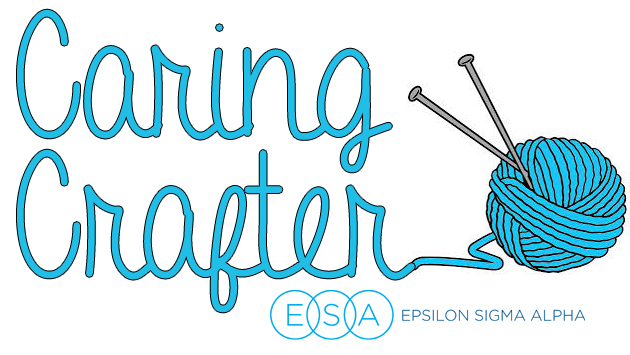 <When:>
<Where:>
<What:>
<Who:>
How YOU can help:
<COME CRAFT WITH US, DONATE SUPPLIES, DONATE ETC>
For more info or sign up to help:

<ADD E-MAIL AND PHONE NUMBER>
www.epsilonsigmaalpha.org